Typologie ve Vv
C.G.Jung: psychologické typy
Extravert: zaměření na realitu, na objekty, navenek, společenské založení, otevřenost, přístupnost, činorodost, závislost na mínění druhých, adaptabilita, praktické založení.
Introvert: zaměření na vnitřní svět, fantazie, představivost, spíše negativní vztah ke světu, uzavřenost, nepřístupnost, nedůvěra, pasivita, váhavost, zábrany.
J. Uždil: extraverze, introverze a výtvarná tvorba
Extrovertní typ: snaha o vystižení zobrazované věci s naznačením více i méně důležitých částí (enumerace).
Introvertní typ: rozhodující role zážitek- emotivní charakter. Osobní výběr námětu.
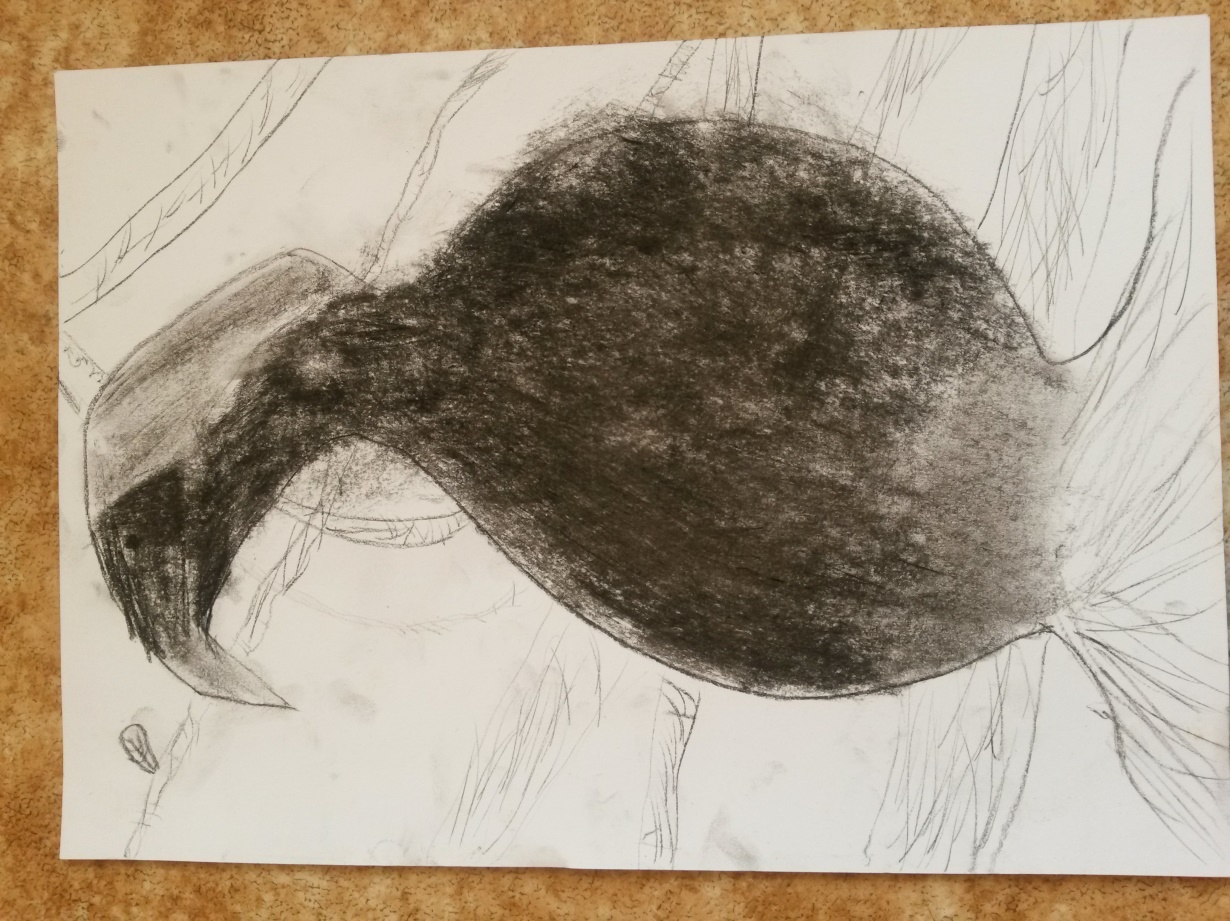 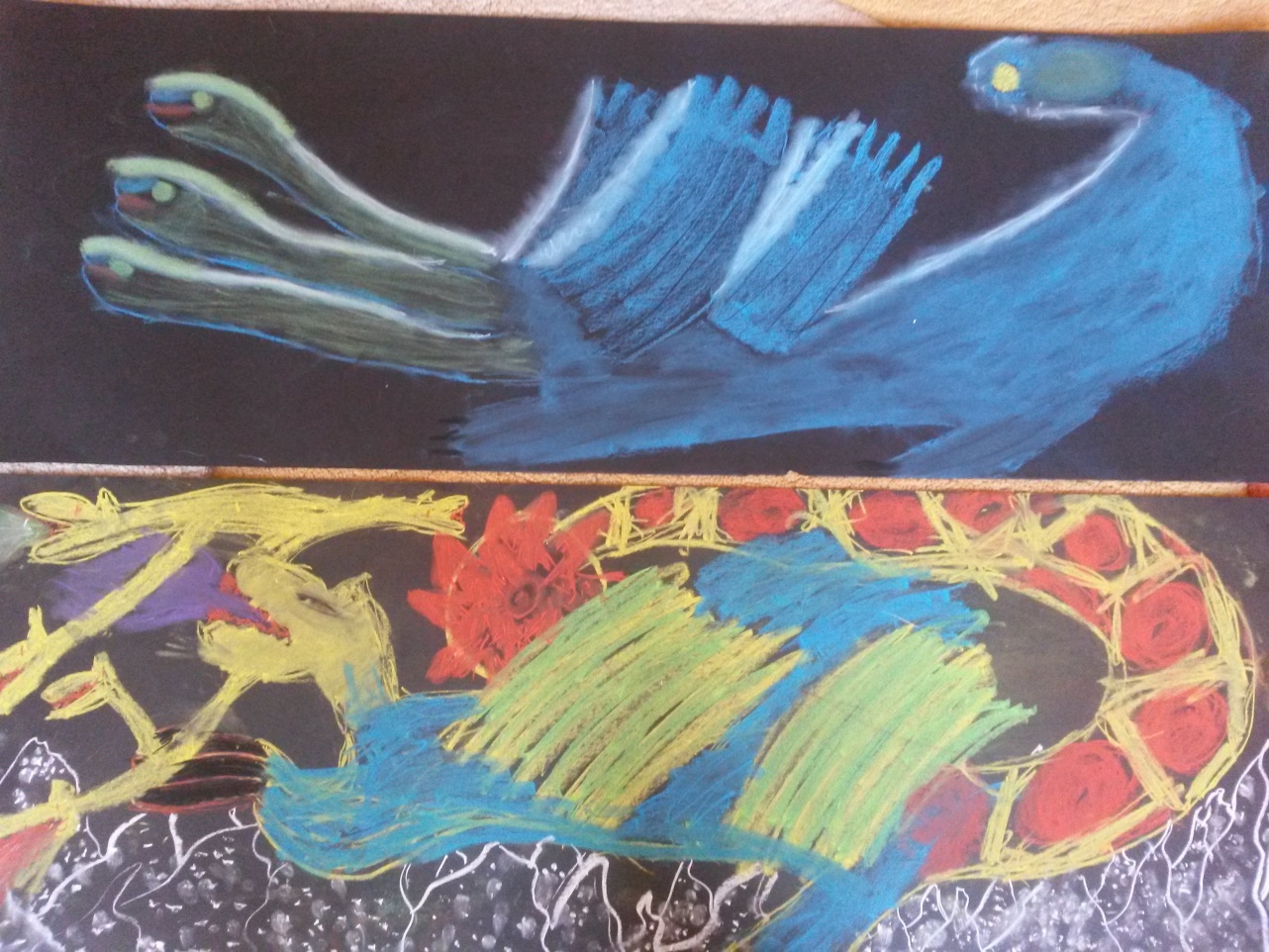 V. Lowenfeld: preference vjemové percepce
Vizuální: převážně extravertní, kreslířským zobrazováním si chce přiblížit vnější svět. Lpí na tvarově zajímavých vlastnostech.
Haptický: převážně intravertní, libuje si ve svobodném, volném koloritu, výtvory působí dekorativně.
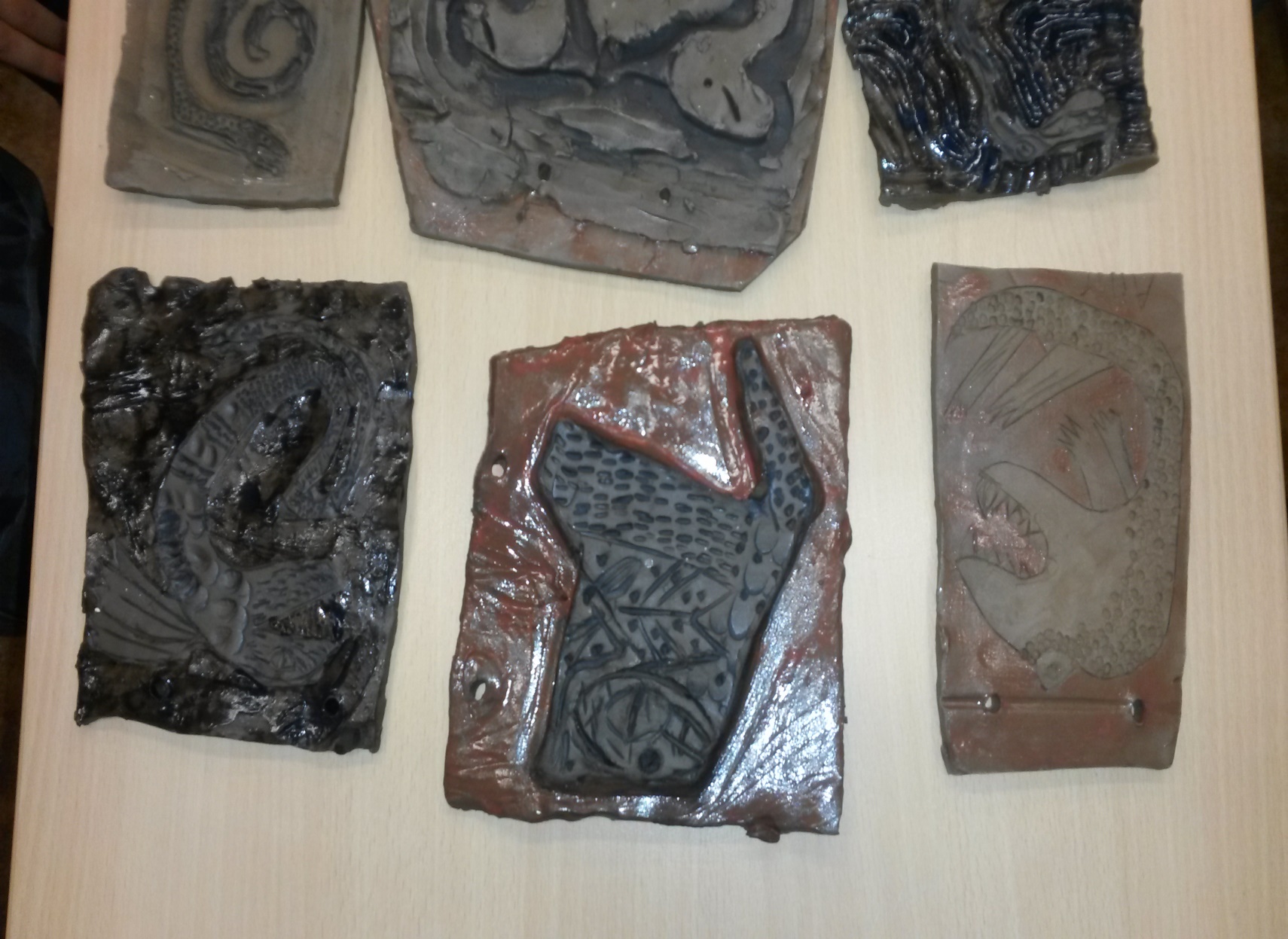 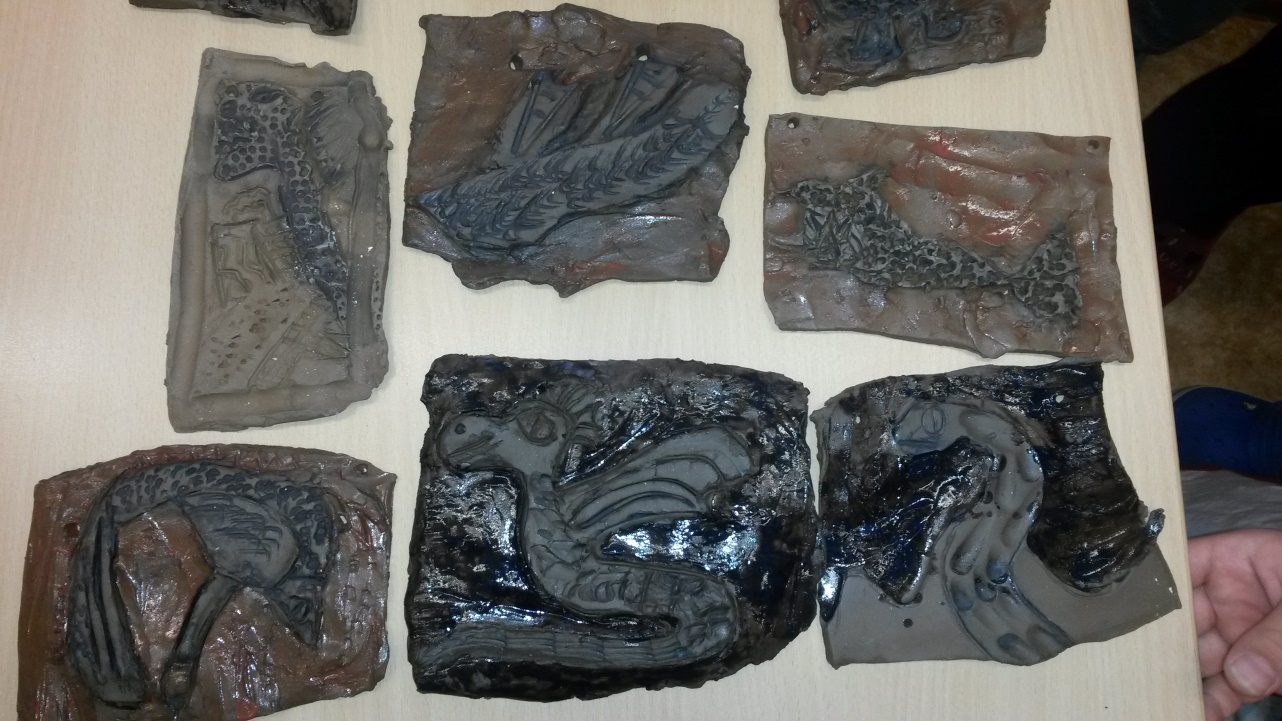 R. Trojan/J. Slavík: způsob zacházení  s výtvarnými výrazovými prostředky
Grafický typ: 
-vyjadřuje se kresbou, lineárním řešením, černobíle;
-obrysové řešení
Malířský typ: 
-barevná, citová skvrna
-myslí v barvách, pak tvarech
-nezvyklé tóny a valéry barev
-velkorysost v pojednání ploch
Plastický typ:
-dobře kreslí, barva neoblíbená
-myslí na prostor, objem, tvar
-práce s hmotou, modelování
-fantazie, pozorovací schopnosti
Konstruktivní typ:
-dobře kreslí, představivost, schopnost kombinovat
-výtvarná, řemeslná práce
-v pracích studijní povahy převažuje precizní provedení nad výtvarností
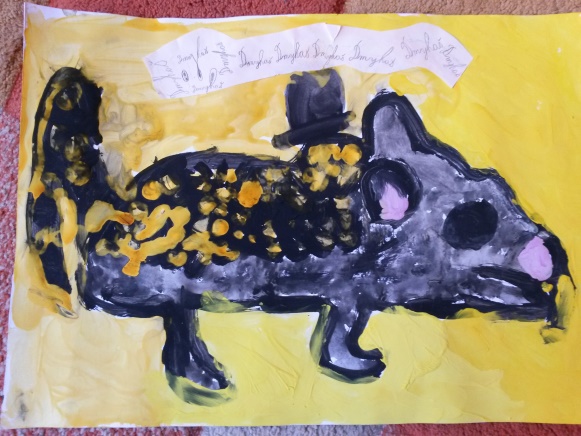 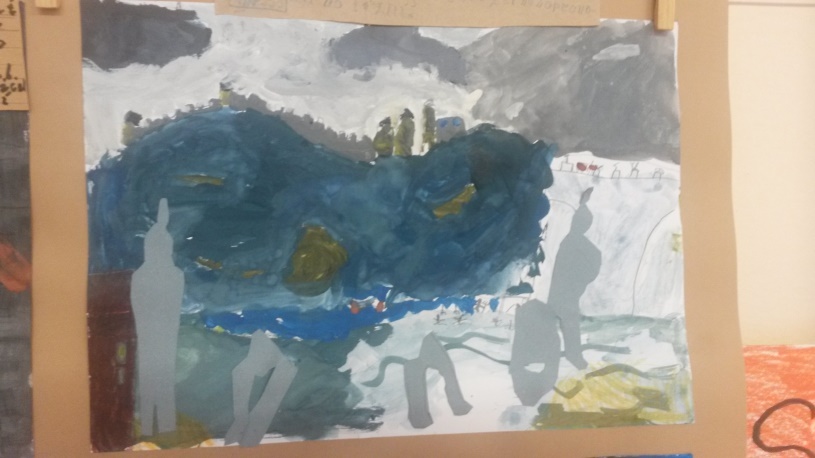 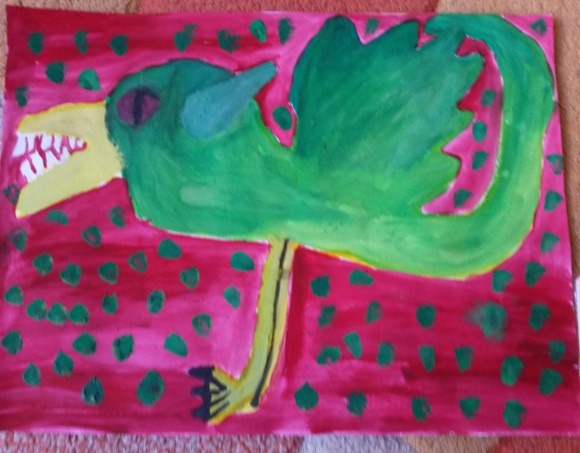 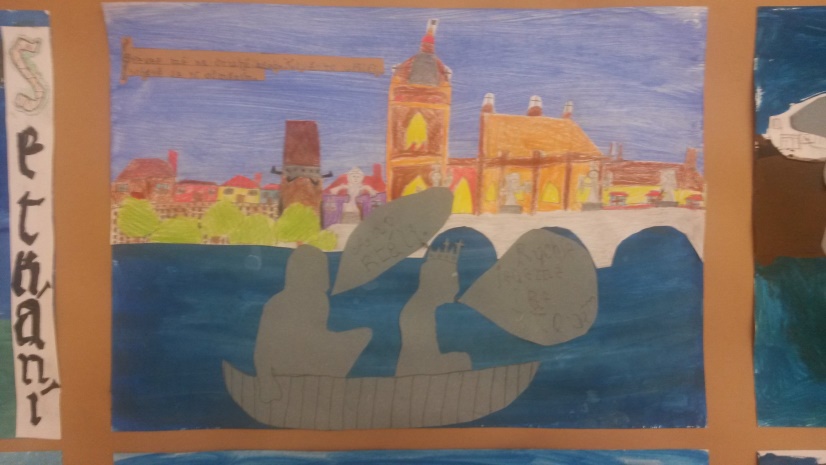 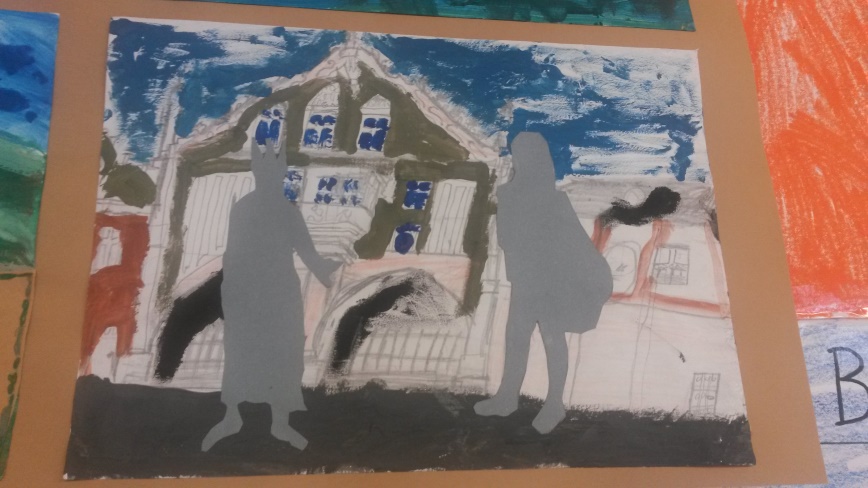 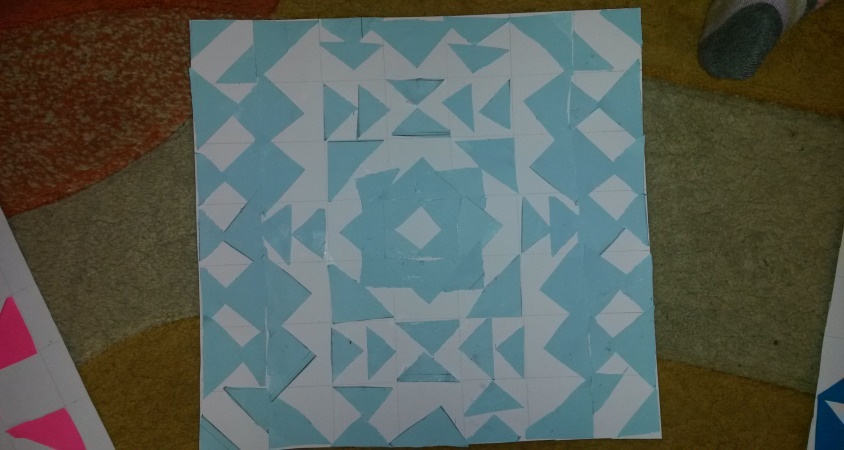 V. Roeselová
Konstruktivní typ: rozrůznění extrovertního typu; systematičnost a spojování výtvarných hodnost linií, barev a tvarů s cítěním plošné a prostorové kompozice.
Dekorativní typ: vnímá hodnoty linií, barev a tvarů. Okolní svět nestuduje, ale stylizuje. Je mu cizí introvertní pozornost vůči vlastnímu prožitku. Čitelné siluety, opakování motivů.
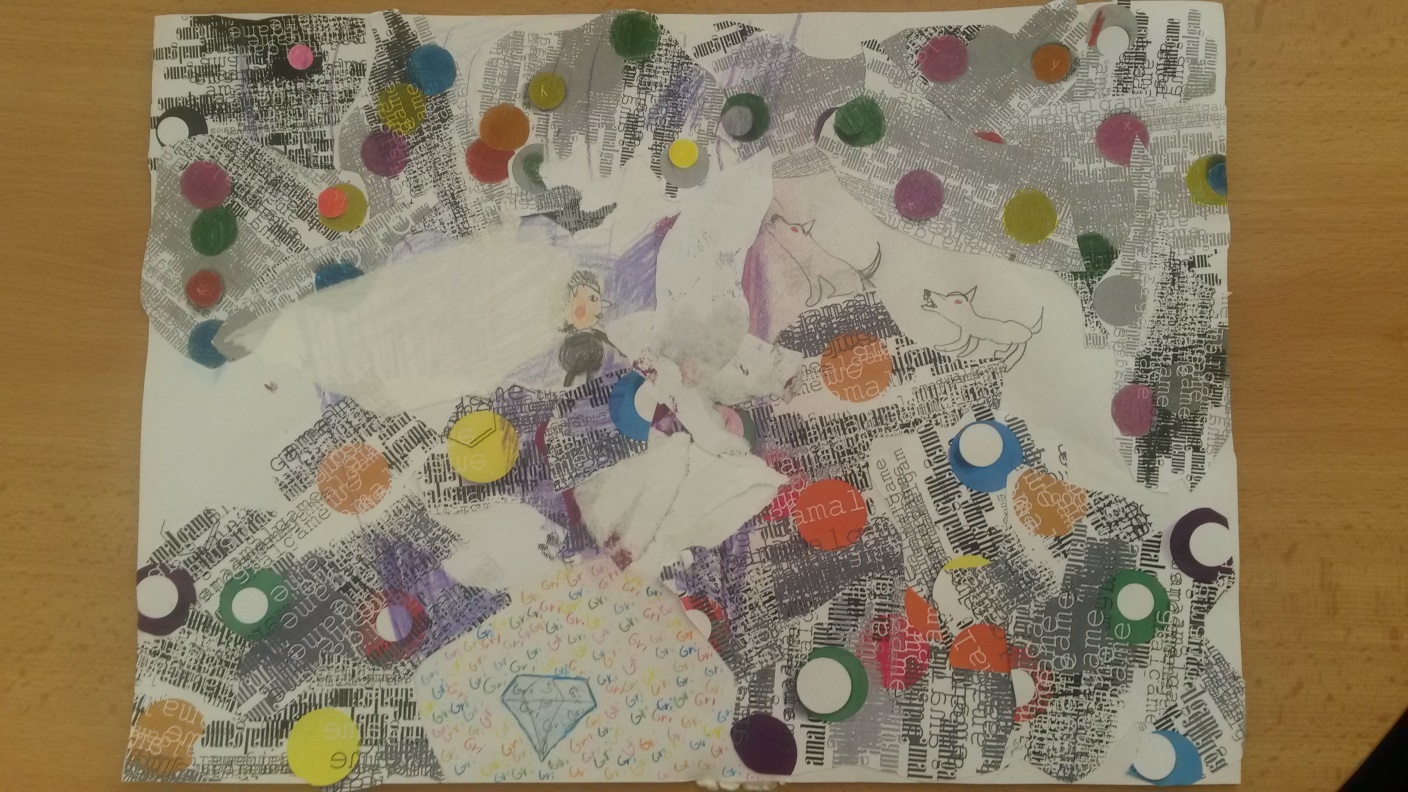 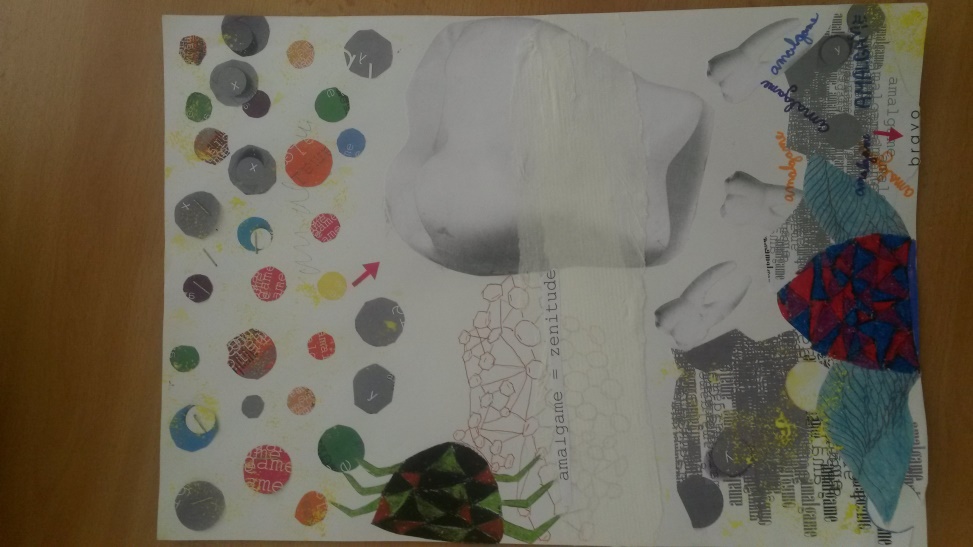 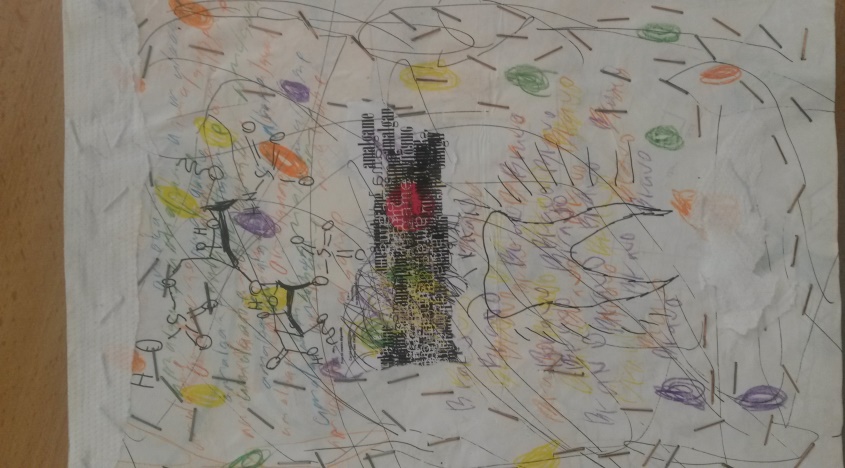 Bauhaus: východisko tvůrčí činnosti
Impresivní typ: smysly; impresionismus
Expresivní typ: vnitřní svět; expresionismus
Konstruktivní typ: logická úvaha; konstruktivismus
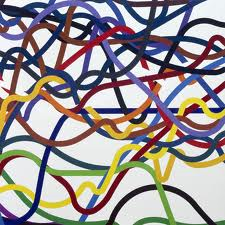 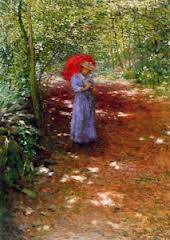 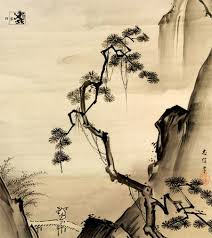 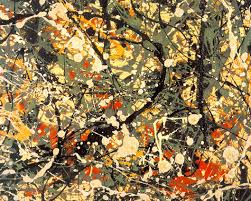 Literatura:
Hazuková, H. Šamšula, P. Didaktika Vv I. Praha: PedF UK 2005. ISBN: 80-7290-237-7